Cooperative Agriculture Pest Survey (CAPS)
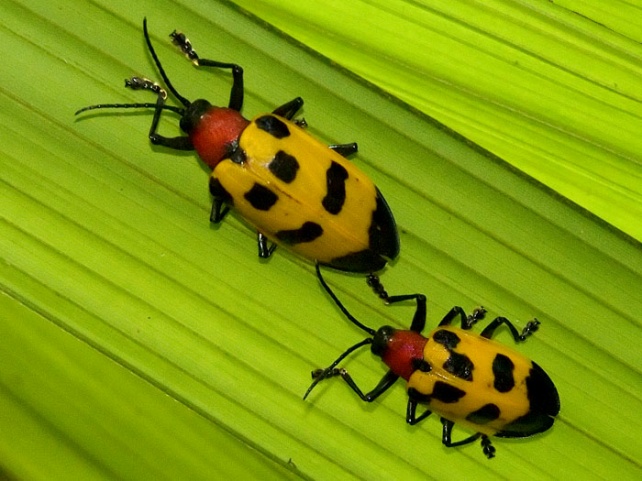 John H. Bowers, Ph.D.
National Survey Coordinator
Emergency & Domestic Programs
USDA APHIS PPQ
Riverdale, MD
Pest Detection / CAPS Pest & Survey Measures
Pest Detection / CAPS Pest & Survey Measures
~130 pests have Approved Survey Methods.

This includes all Priority Pests, as well as a few others because of the immediate need.
Pest Detection / CAPS Pest & Survey Measures
Pest Detection / CAPS Pest & Survey Measures
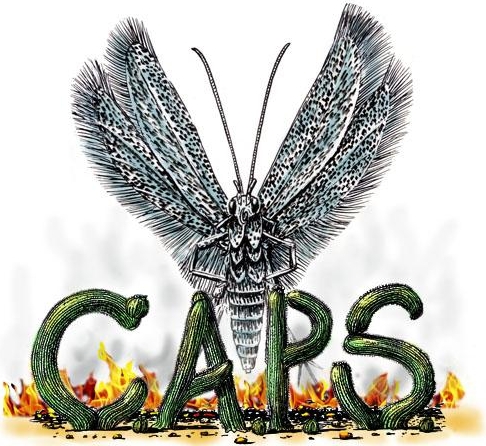 CAPS Resource and Collaboration Site
caps.ceris.purdue.edu